Презентация к интегрированному уроку по окружающему миру. Где в жизни человека встречается растворимость веществ в воде.Учитель начальных классов Гладких М.В.
Как люди используют свойство воды растворять некоторые вещества?
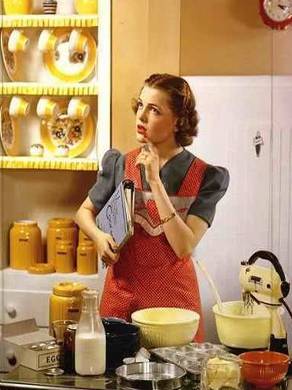 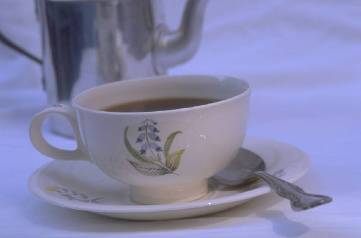 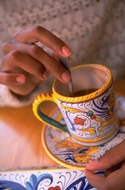 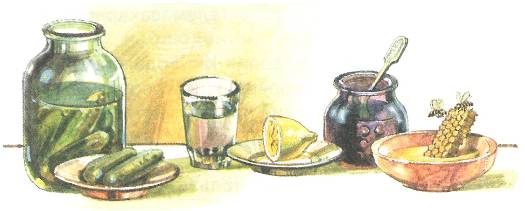 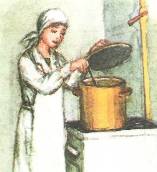 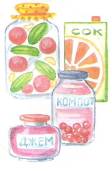 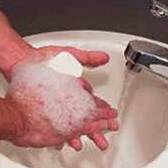 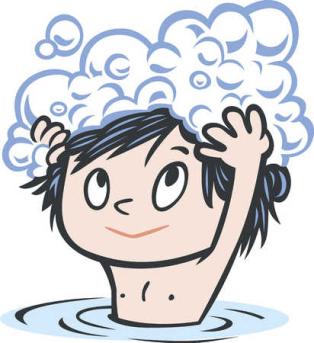 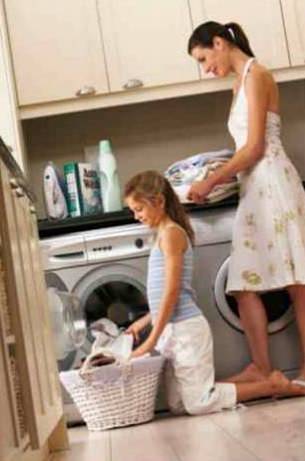 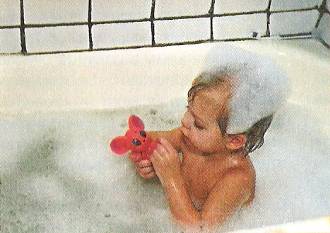 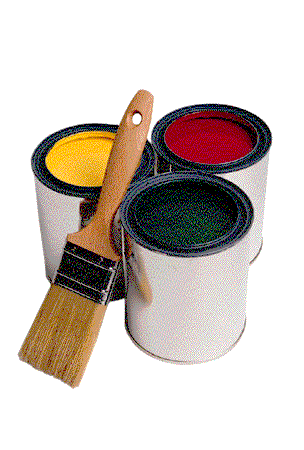 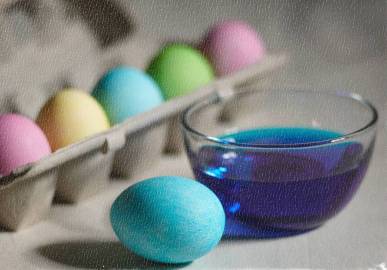